Parent Guide to Academic SuccessGuía para Padres de Éxito AcadémicoPart 1
By:
NPS ESL Teachers
Profesores de Inglés como Segundo Idioma de Norfolk
Introductions
Welcome!
¡Bienvenidos!
اهلا وسهلا
Maligayang pagdating
Accueillir
Hopes and Dreams / Sueños y metas
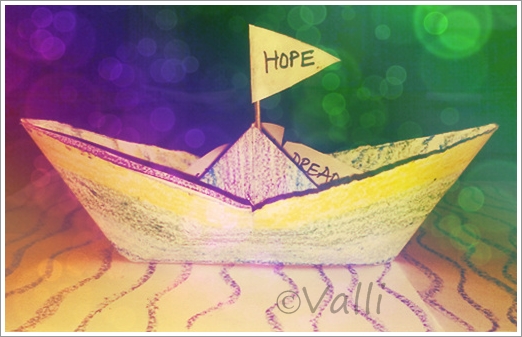 Objectives
We will discuss:
Enrollment / Matrícula
Translation Support / Traducción 
First Week / Primera semana
Tracking grades & attendance / Cómo revisar calificaciones & asistencia
Enrollment
Enrollment
Where do I go?
How to get School and Bus Information (Handout)
Who do I talk to?
List of required/accepted documents
Brief Lunch Info
Etc.
Translation
Parents’ Rights
Calling or talking to the school’s front office.
Communicating with:
Teachers
Guidance
Nurse
Meetings
LEP
IEP (Special Education)
504
School Incidents (Suspensions, Bullying, etc.)
First Week
First Day of School: September 3, 2019
School Calendar

School Supplies List (Varies by School)

Bus Information (Handout)

Students’ Class Schedules

Importance of updated address and phone number
Tracking academic information
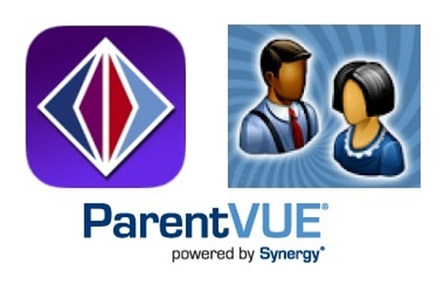 ParentVue
Login in
Attendance (NPS Policy)
Grades (Scale, “L”, Quarters)
Login In
Main Page
Attendance
Grades
Grades
Important Websites
Norfolk Public Schools
https://www.npsk12.com

Foreign Language & ESL
https://www.npsk12.com/fl

Student Handbook
https://www.npsk12.com/Page/10208   (Spanish)
https://www.npsk12.com/Page/1349      (English)
Questions / Preguntas